Typy osobowości zawodowych
wg Johna Hollanda
Zaznacz wszystkie przymiotniki, które pasują do Ciebie, najlepiej Ciebie charakteryzują
Typ realistyczny
Reprezentowany jest przez osoby, które lubią poprzez działanie rozwiązywać różne problemy. W pracy używają maszyn, narzędzi przy obsłudze obiektów, produkcji, przetwarzaniu surowców, ich wydobywaniu, przy uprawie roślin, hodowli zwierząt. Dobrze się czują realizując zadania, w których trzeba się napracować fizycznie.
Wymagane umiejętności: zdolności mechaniczne, manualne, siła fizyczna, koordynacja wzrokowo-ruchowa, talenty praktyczne, przestrzeganie reguł.
Preferowane wartości: zdrowy rozsądek, uczciwość, korzyści materialne uzależnione od efektów pracy, mocny charakter, odważny styl życia.
Preferowane czynności: związane z aktywnością fizyczną.
Określa siebie jako człowieka praktycznego, konserwatywnego, posiadającego lepsze zdolności manualne niż społeczne.
Postrzegany przez innych jako wytrwały, szczery, gospodarny, polegający na sobie.
Unika zawodów, w których przeważają kontakty z innymi ludźmi
Typowe zawody: 
elektryk, grawer, kierowca, mechanik, optyk, pilot, tokarz, tapicer i inne zawody rzemieślnicze. 
Zawody związane z przetwórstwem surowców, leśnik, ogrodnik, rolnik.
Typ badawczy
Dąży do zrozumienia otaczającego świata, poszukuje prawdy analizując rzeczy, zjawiska, myśli, uczucia. Lubi w pracy spotykać się z abstrakcyjnymi, skomplikowanymi problemami, wyzwaniami, oceniać, tworzyć teorie.
Wymagane umiejętności: studiowania i pogłębiania wiedzy, naukowe, analityczne, matematyczne, techniczne, łatwość wysławiania się i pisania prac wzbogacających aktualny stan wiedzy.
Preferowane czynności: intelektualne, analityczne, ukierunkowane na pokonywanie nieoczekiwanych utrudnień.
Widzi siebie jako osobę inteligentną, metodyczną, sceptyczną, dokładną, posiadającą znajomość rzeczy.
Postrzegany przez innych jako inteligentny, wykształcony, niezależny, introwertywny.
Unika sytuacji wymagających zdolności przywódczych.
Typowe zawody: 
antropolog, astronom, archeolog, biolog, chemik, filozof, geolog, geograf, fizyk, farmaceuta, matematyk, historyk, meteorolog, programista, politolog, statystyk, socjolog.
Typ artystyczny
Lubi zajmować się sztukami pięknymi, muzyką, literaturą, rozwija pomysły, koncepcje, tworzyć nowe rzeczy. Preferuje zachowania kreatywne, niecodzienne sytuacje, wymianę myśli. Woli pracować w sytuacjach nieplanowanych, wykorzystując swoją wyobraźnię i zdolności twórcze. Problemy rozwiązuje przez tworzenie.
Wymagane umiejętności: sprawność rąk, oczu, wyostrzony słuch, inteligencja i kreatywność, aby z fantazją uprawiać sztuki piękne, muzykę oraz pisarstwo.
Preferowane wartości: oryginalność, niezależność, idealizm, piękno.
Preferowane czynności: aktywność intelektualna, twórczość muzyczna, aktorska, literacka, plastyczna, rzeźbiarska.
Określa siebie jako osobę obdarzoną wyobraźnią, otwartą na otoczenie, niezależnego intelektualistę.
Postrzegany przez innych jako skomplikowany idealista, niezwykły, wrażliwy, twórczy, niedbały, niepraktyczny.
Unika rutyny i ustalonych reguł.
Typowe zawody: 
aktor, architekt, dyrygent, dekorator wnętrz, fotograf ilustrator, kompozytor, malarz, muzyk, pisarz, projektant mody, plastyk, reżyser, rzeźbiarz, tancerz, wizażysta.
Typ społeczny
Lubi zajęcia z innymi ludźmi: pomaga, doradza, wyjaśnia, informuje, opiekuje się innymi, leczy. W pracy z innymi używa słów uczuć, idei.
Wymagania: uzdolnienia - talenty społeczne, umiejętność kontaktowania się i postępowania z innymi, empatii, życzliwości, towarzyskości, kojącego oddziaływania na innych.
Preferowane wartości: sprawiedliwość, odpowiedzialność, idealizm, rozumienie innych, troska o ich dobro.
Preferowane czynności: praca z innymi, w celu udzielenia im pomocy i ułatwiania życia.
Postrzega siebie jako osobę empatyczną, cierpliwą, odpowiedzialną, wyrozumiałą, otwartą na problemy innych.
Postrzegany przez innych jako taktowny, cierpliwy, przyjazny, uczynny, miły, uprzejmy, współczujący, serdeczny, wielkoduszny.
Unika czynności o charakterze technicznym, manualnym, wymagających dużego wysiłku fizycznego.
Typowe zawody:
 fizykoterapeuta, bibliotekarz, hostessa, ksiądz, kelner, lekarz, logopeda, masażysta, nauczyciel, psycholog, pracownik socjalny, policjant, ratownik, pielęgniarka, stewardesa, trener.
Typ przedsiębiorczy
Lubi pracę z ludźmi, ale ukierunkowaną na osobiste korzyści. Lubi mieć władzę, pieniądze, wpływać na innych, kierować, przewodzić, przekonywać innych do celów organizacyjnych lub osiągnięć ekonomicznych.
Wymagania: umiejętności z zakresu kierowania, nakłaniania innych, organizowania, pewność siebie, zdolności krasomówcze.
Preferowane wartości: władza, sukces finansowy i społeczny, wpływy.
Preferowane czynności: nakłanianie, kierowanie.
Postrzega siebie jako osobę towarzyską, pewną siebie, energiczną, optymistyczną, podejmującą ryzyko, ugodową, popularną.
Postrzegany przez innych jako osoba bystra, ambitna, dbająca o zysk, energiczna, władcza, pewna siebie, przy ciągająca uwagę, poszukująca przyjemności, impulsywna.
Unika skomplikowanych zagadnień naukowych.
Typowe zawody: 
adwokat, agent ubezpieczeniowy akwizytor, dyplomata, doradca np. podatkowy księgarz, makler, menedżer, notariusz, prawnik, zaopatrzeniowiec.
Typ konwencjonalny
Lubi zajęcia i zawody z danymi, ich porządkowaniem i strukturalizowaniem. Lubi porządek i bezpieczeństwo. Rozwiązuje problemy według ustalonych zasad, instrukcji, reguł i procedur działania, poleceń zwierzchników.
Wymagania: uzdolnienia urzędnicze i organizacyjne, rzetelność, dokładność, subordynacja, umiejętność ścisłego przestrzegania instrukcji.
Wartości preferowane: oszczędność, konformizm, zarabianie pieniędzy.
Postrzega siebie jako osobę sumienną, dokładną, nie rozrzutną, praktyczną, dokładną.
Postrzegany przez innych jako systematyczny, zasadni czy, skuteczny, rozważny, kontrolujący się, pedantyczny, bez wyobraźni.
Unika konfliktów, problemów interpersonalnych, pracy, której brak jasnych instrukcji.
Typowe zawody: 
archiwista, bileter, agent celny, agent ubezpieczeniowy, edytor, inkasent, kasjer, kosztorysant, księgowy, notariusz, radca prawny, recepcjonista, rzeczoznawca, statystyk, syndyk, stenograf, urzędnik biurowy, technik BHP, wizytator.
Typy te tworzą układ sześciokątnyUkład ten służy do przedstawienia podobieństw i różnic między typami osobowości ludzi, a wymaganiami zawodów.
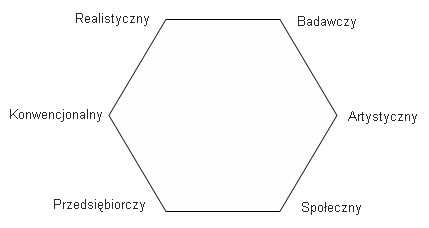